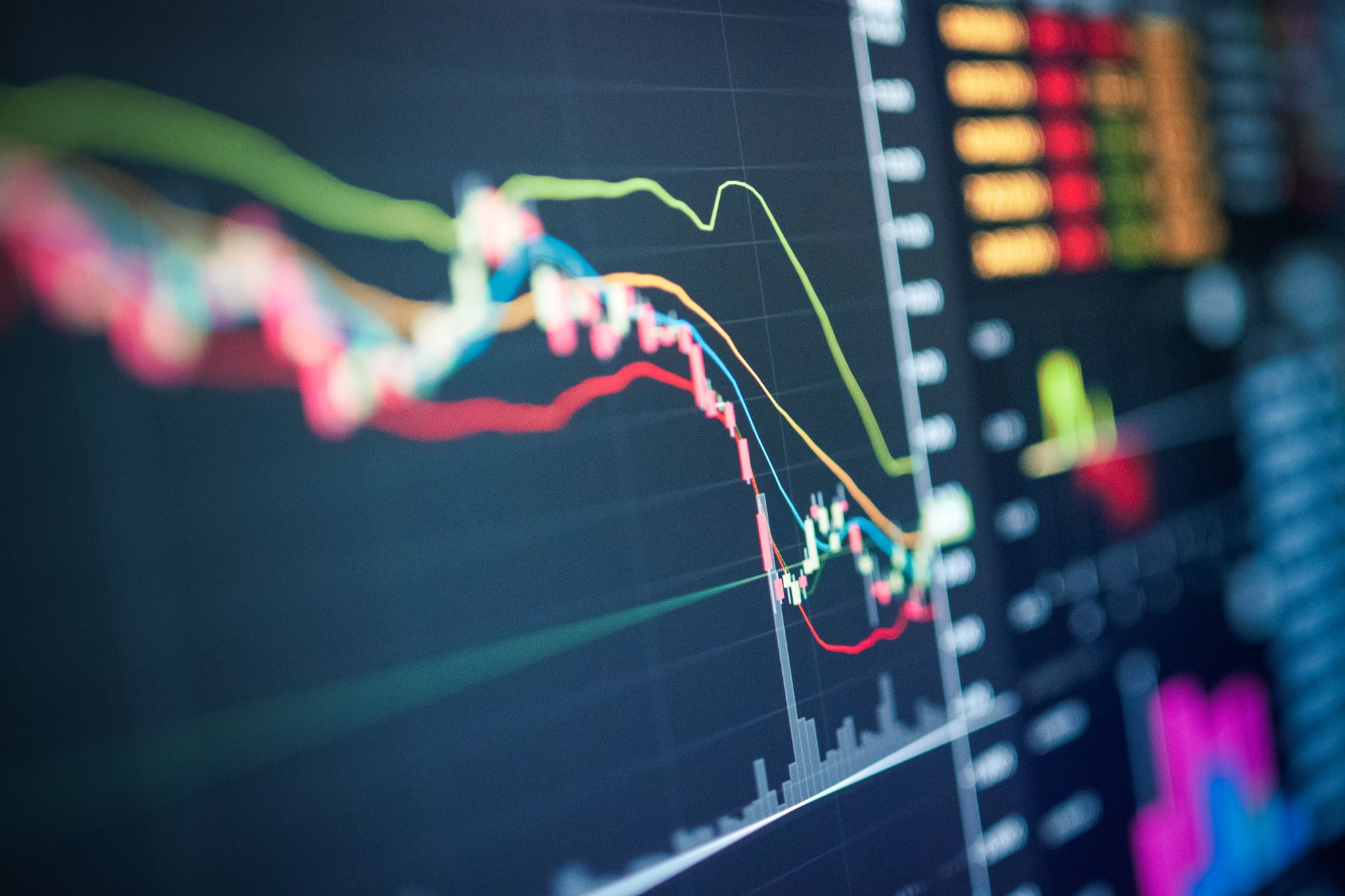 Ekonomika podniku:Opakování
Náklady, konstrukce nákladové funkce, výsledek hospodaření, konstrukce rovnice pro bod zvratu, rentabilita nákladů a výnosů
Náklady podniku a jejich klasifikace
z pohledu finančního účetnictví
z pohledu manažerského účetnictví
Pojmy:
náklady a výdaje
výnosy a příjmy
výsledek hospodaření a Cash flow
Označování položek:
Celkové náklady – N
Celkové tržby – T
Celkové variabilní náklady – VN
Množství - Q 
Fixní náklady - F
Variabilní náklad na jednotku – v
Cena – p
Nákladová funkce
N = v * Q + F

Příklad: Podnik vykázal za minulý měsíc celkové náklady ve výši 400 000 Kč, objem výroby činil 30 000 ks. Tento měsíc byly celkové náklady ve výši 450 000 Kč a objem výroby činil 35 000 ks. Stanovte nákladovou funkci.
400 000 = v * 30 000 + F
450 000 = v * 35 000 + F
50 000 = 5 000 * v
v = 10 Kč/ks
F = 400 000 – 10 * 30 000
F = 100 000 Kč
Výsledek:
N = 10 * Q + 100 000
Tržby
T = p * Q

Příklad: Podnik prodává pouze jeden výrobek za cenu 20 Kč/ks. Za minulý měsíc podniky prodal celkem 30 000 kusů tohoto produktu. Vypočítejte kolik tržeb podnik vygeneroval.
Výpočet:
p = 20 Kč/ks
Q = 30 000 ks

T = 20 * 30 000
T = 600 000 Kč
Výsledek hospodaření
VH = T – N
VH = (p * Q) – (v * Q + F)
VH = p * Q – v * Q - F
Příklad: Z dokumentace jste zjistili, že nákladová fce je N = 10 * Q + 100 000. Dále je zjištěno, že celkové tržby za minulý měsíc jsou 600 000 Kč a prodalo se  30 000 ks výrobků. 
Výpočet:
VH = 600 000 – 10 * 30 000 – 100 000
VH = 600 000 – 400 000
VH = 200 000 Kč
Bod zvratu
VH = p * Q – v * Q – F
0 = p * Q – v * Q – F
F = p * Q – v * Q
F = Q (p – v)
QBZ  = F / p - v
Příklad: Podnik chce zvýšit svou výrobu a potřebuje zjistit bod zvratu za předpokladu, že cena produktu je 20 Kč, variabilní náklad je 10 Kč a fixní náklady jsou ve výši 100 000 Kč.
Výpočet:
 QBZ  = 100 000/ 20 – 10
QBZ  = 10 000 ks
Zisk v bodě zvratu
VH = p * Q – v * Q – F
VH + F = p * Q – v * Q
VH + F = Q (p – v)
QZ = VH + F / p – v
Příklad: Podnik chce vědět kolik musí prodat produktů, aby dosáhl zisku ve výši 500 000 Kč za měsíc. 
Výpočet:
QZ = 500 000 + 100 000 / 20 – 10
QZ = 60 000 ks
Propočty různých neznámých
p = ?
VH = p * Q – v * Q – F
VH + F = Q (p – v)
(VH + F)/Q = p – v
p = ((VH + F)/Q) + v 
v = ?
VH = p * Q – v * Q – F
VH + F = Q (p – v)
(VH + F)/Q = p – v
v = p – ((VH + F)/Q)
F = ?
VH = p * Q – v * Q – F
F = p * Q – v * Q – VH
VH + F = Q (p – v)
F = Q * (p – v) - VH
Rentabilita nákladů a výnosů
RN = Zisk / Náklady
Kolik zisku nám přinese jedna vynaložená koruna nákladů.
RV = Zisk / Výnosy
Kolik zisku nám přinese jedna koruna výnosů.
Příklad: Vzhledem k tomu, že zisk je 200 000 Kč, celkové náklady jsou 400 000 Kč a celkové tržby 600 000 Kč, vypočítejte rentabilitu nákladů a výnosů.
Výpočet:
RN = 200 000/400 000 = 0,5 = 50%
RV = 200 000/600 000 = 0,33 = 33%
DĚKUJI ZA POZORNOST